PELATIHAN PEMANTAPAN MANAJEMEN PERGUDANGANJAWA TENGAH, 11-13 MEI 2015
DEPUTI IV BIDANG LOGISTIK DAN PERALATAN
Badan Nasional Penanggulangan Bencana
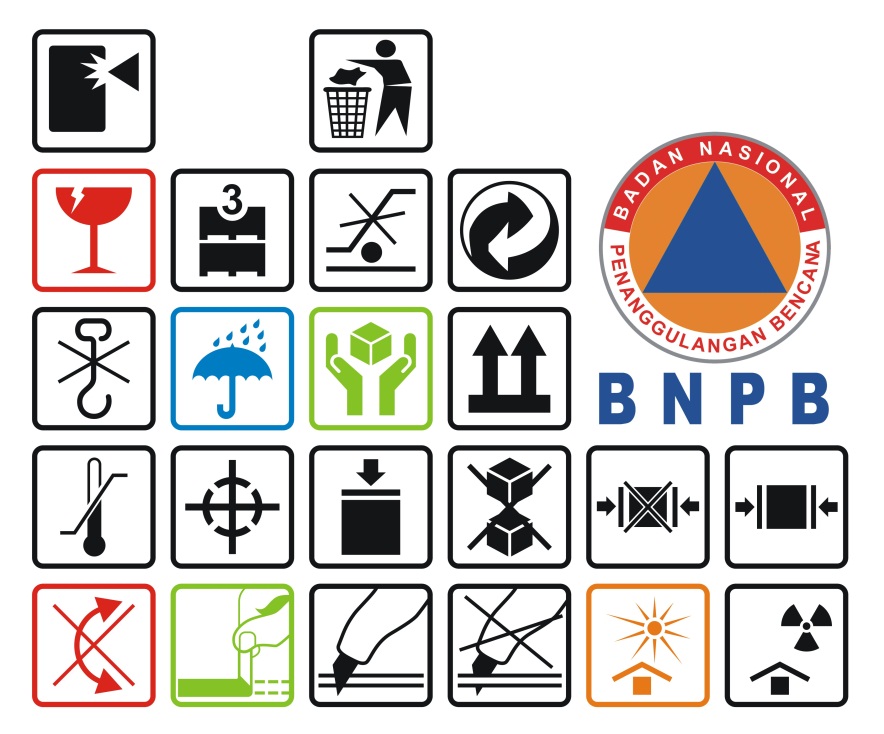 1
BNPB – Deputi IV Log-Pal
2
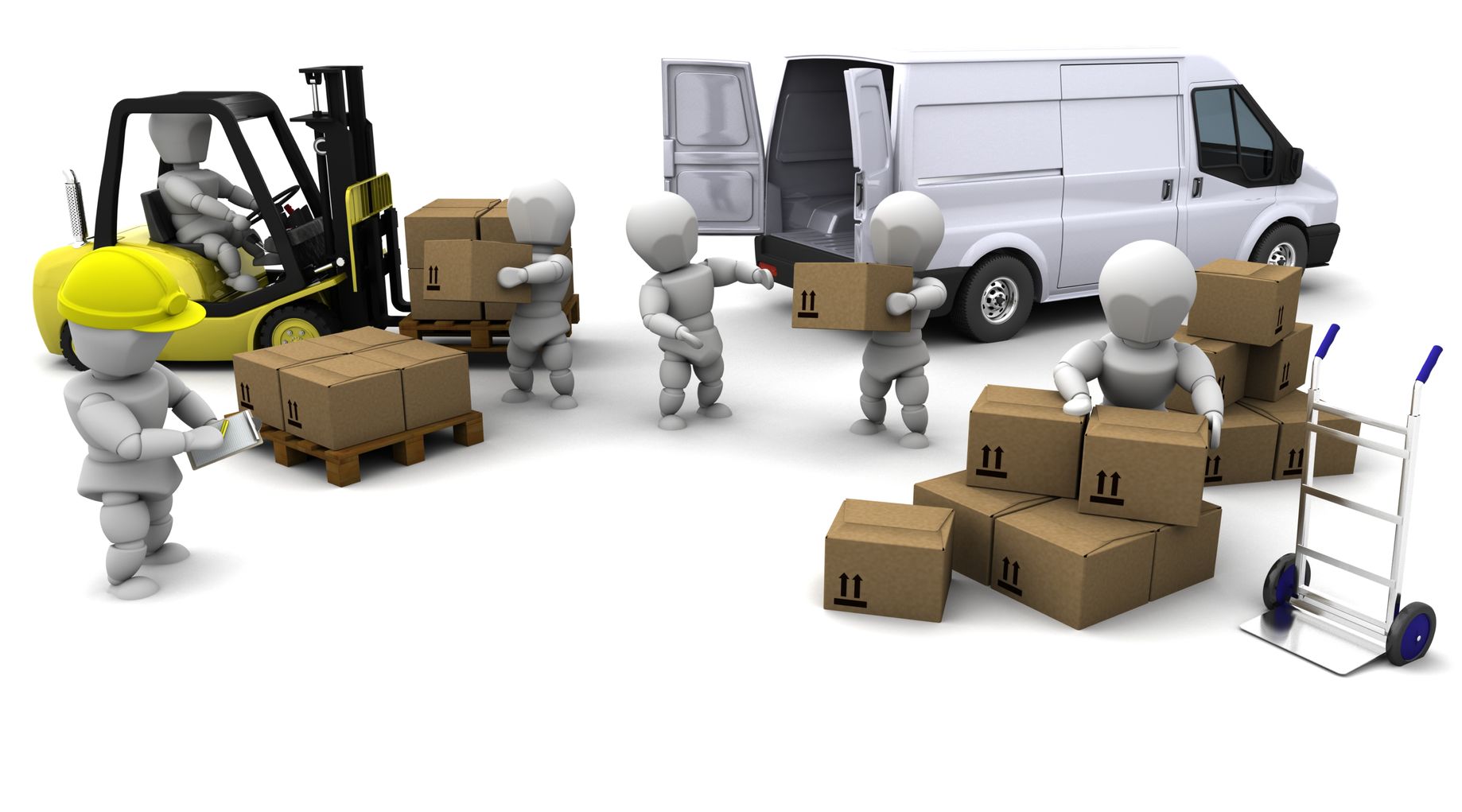 PROSES PENDISTRIBUSIAN
BNPB – Deputi IV Log-Pal
3
Peraturan Kepala Badan Nasional Nomor 06 tahun 2009 tentang Pedoman Pergudangan: 
Penyerahan dan pendistribusian merupakan proses pengeluaran dan penyaluran logistik dan peralatan dari gudang untuk diserahkan kepada yang berhak, melalui suatu proses serah terima yang dapat dipertanggungjawabkan.
BNPB – Deputi IV Log-Pal
4
1. 	Pemilahan (Kitting)
	a. Pemeriksaan (Checking)
		- Pemeriksaan Dokumen
			* Berita Acara
			* DO (Dellivery Order)
			Dalam dokumen harus tertera dengan jelas skala prioritas (Tanggap Bencana atau Penguatan), jenis dan kuantiti barang.
		-	Pemeriksaan Stok
			Perlu diperhatikan kecocokan antara permintaan dengan stok yang tersedia
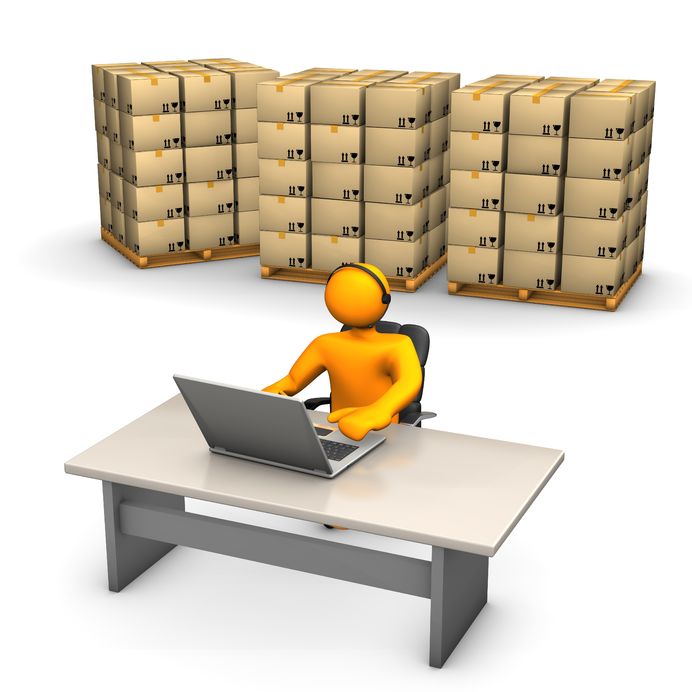 BNPB – Deputi IV Log-Pal
5
Contoh Delivery Order:
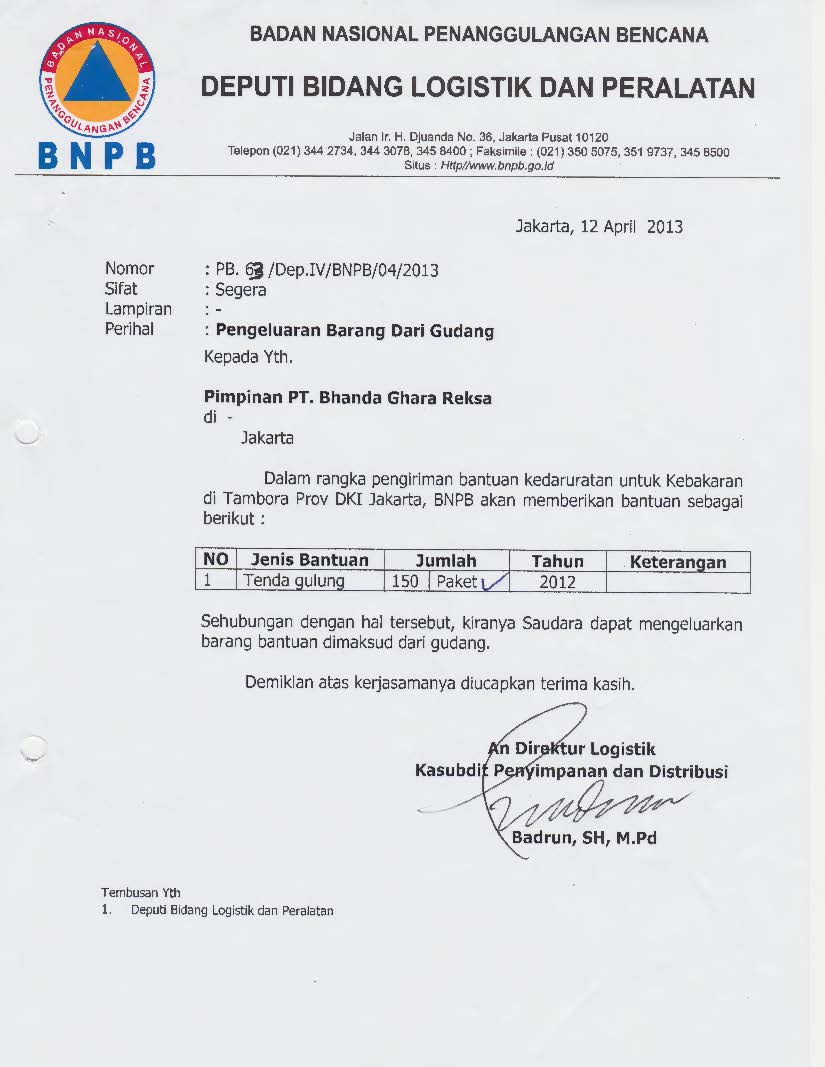 BNPB – Deputi IV Log-Pal
6
Contoh Berita Acara :
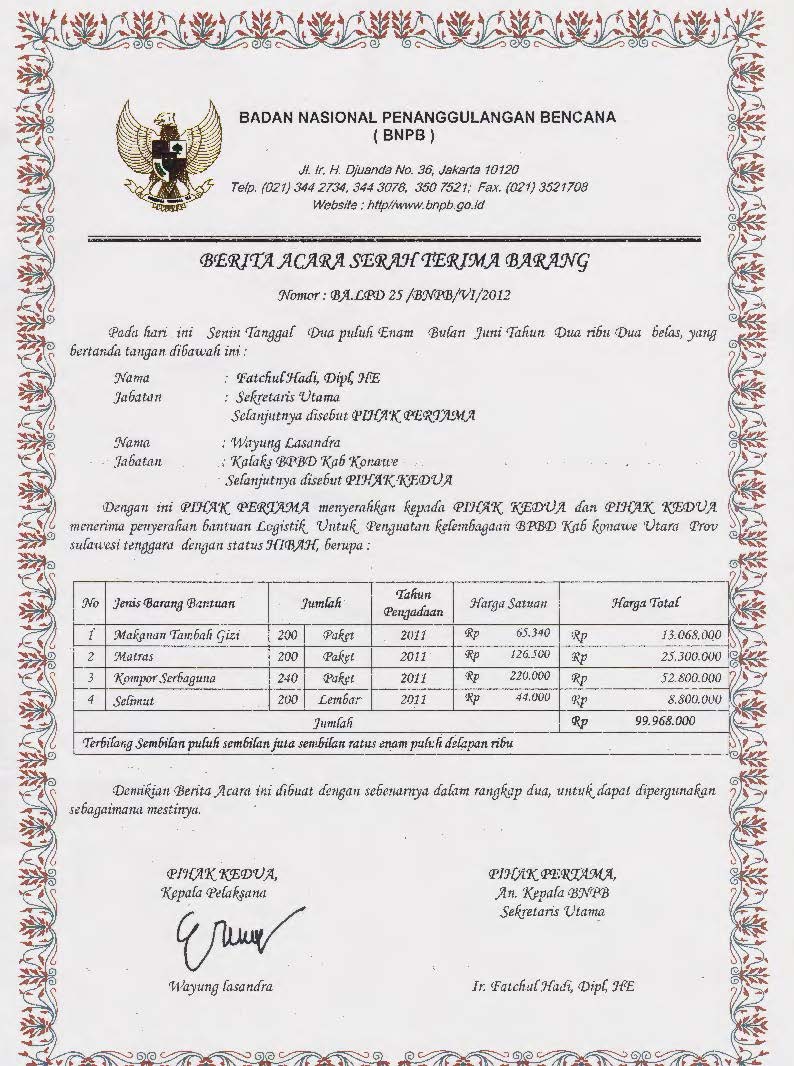 BNPB – Deputi IV Log-Pal
7
b. Pengambilan Persediaan Pesanan (Order Picking)
		- Persiapkan perlengkapan yang dibutuhkan:
			* Peralatan pelindung diri
			* Forklift atau handtruck (bila ada)
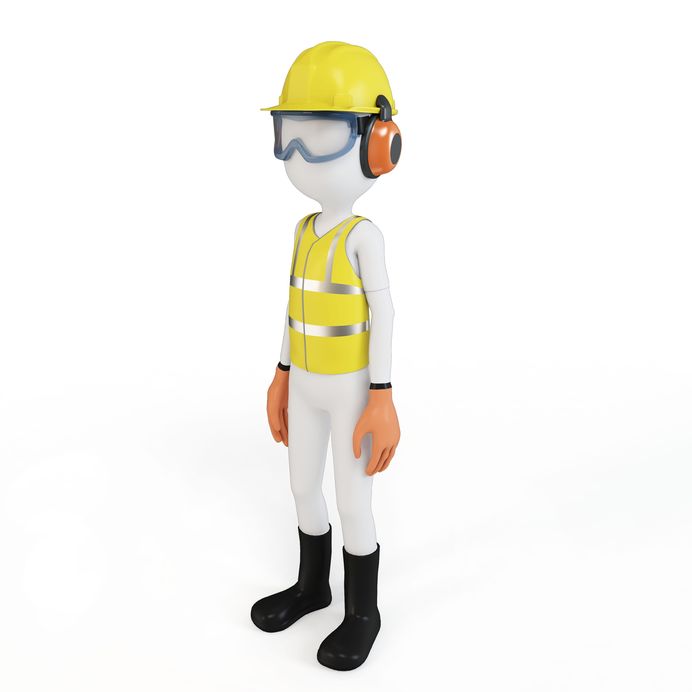 BNPB – Deputi IV Log-Pal
8
b. Pengepakan dan Pemberian Label (Packing and Marking)
	c.	Penumpukan Sementara dan Konsolidasi (Staging and Consolidation)
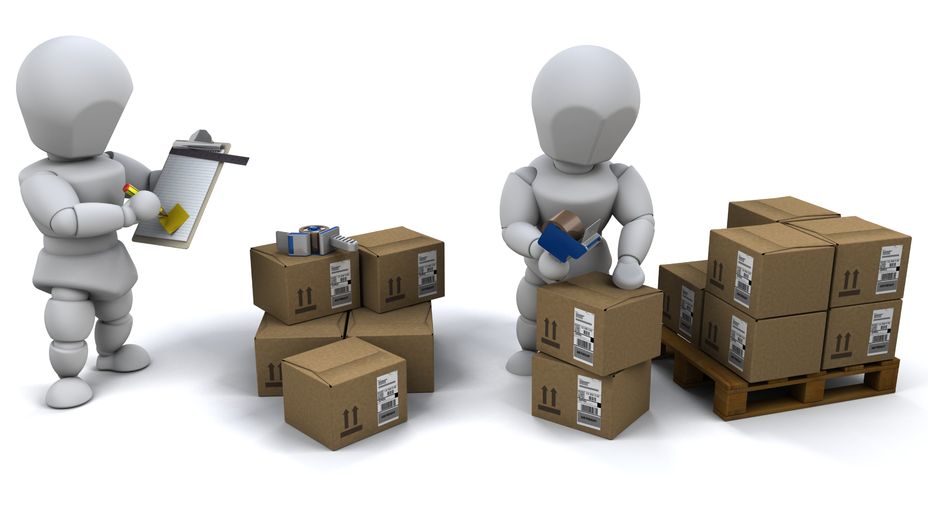 BNPB – Deputi IV Log-Pal
9
2. 	Distribusi (Delivery)
	-	Pembuatan Form: Ban Log-Pal: 001, yang dipersiapkan oleh Petugas Gudang setelah melakukan pengecekan dan pengeluaran barang
	-	Pembuatan Surat Jalan atau DO oleh Gudang.
-	Perlu diperhatikan status pengiriman apakah dalam status tanggap bencana ataukah kesiapsiagaan agar dapat memperhitungkan moda pengangkutan yang akan digunakan yang nantinya akan berhubungan erat dengan cost eficiency.
-	Melakukan konfirmasi kepada pihak penerima agar mereka dapat melakukan persiapan penerimaan barang dan mempersiapkan hal-hal yang penting untuk di persiapkan seperti space gudang, dokumentasi, tenaga pengangkutan dan lain-lainnya.
BNPB – Deputi IV Log-Pal
10
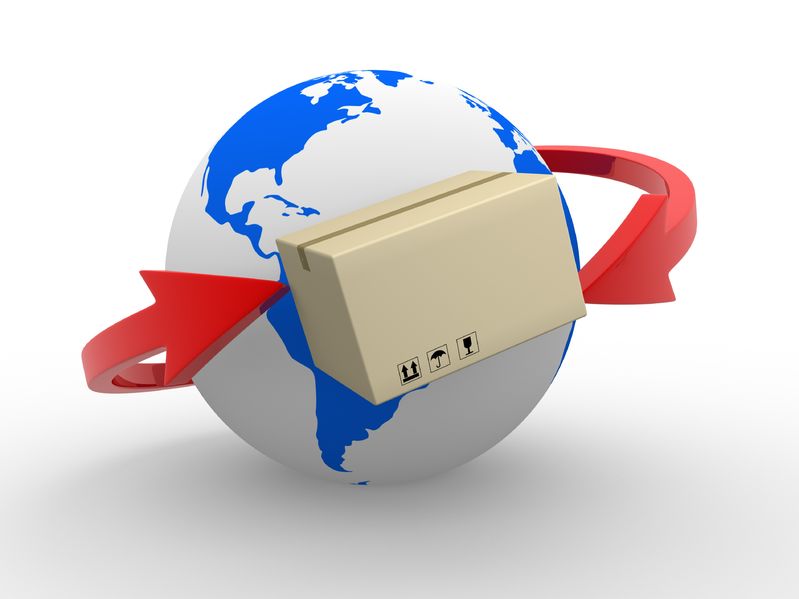 TERIMA KASIH